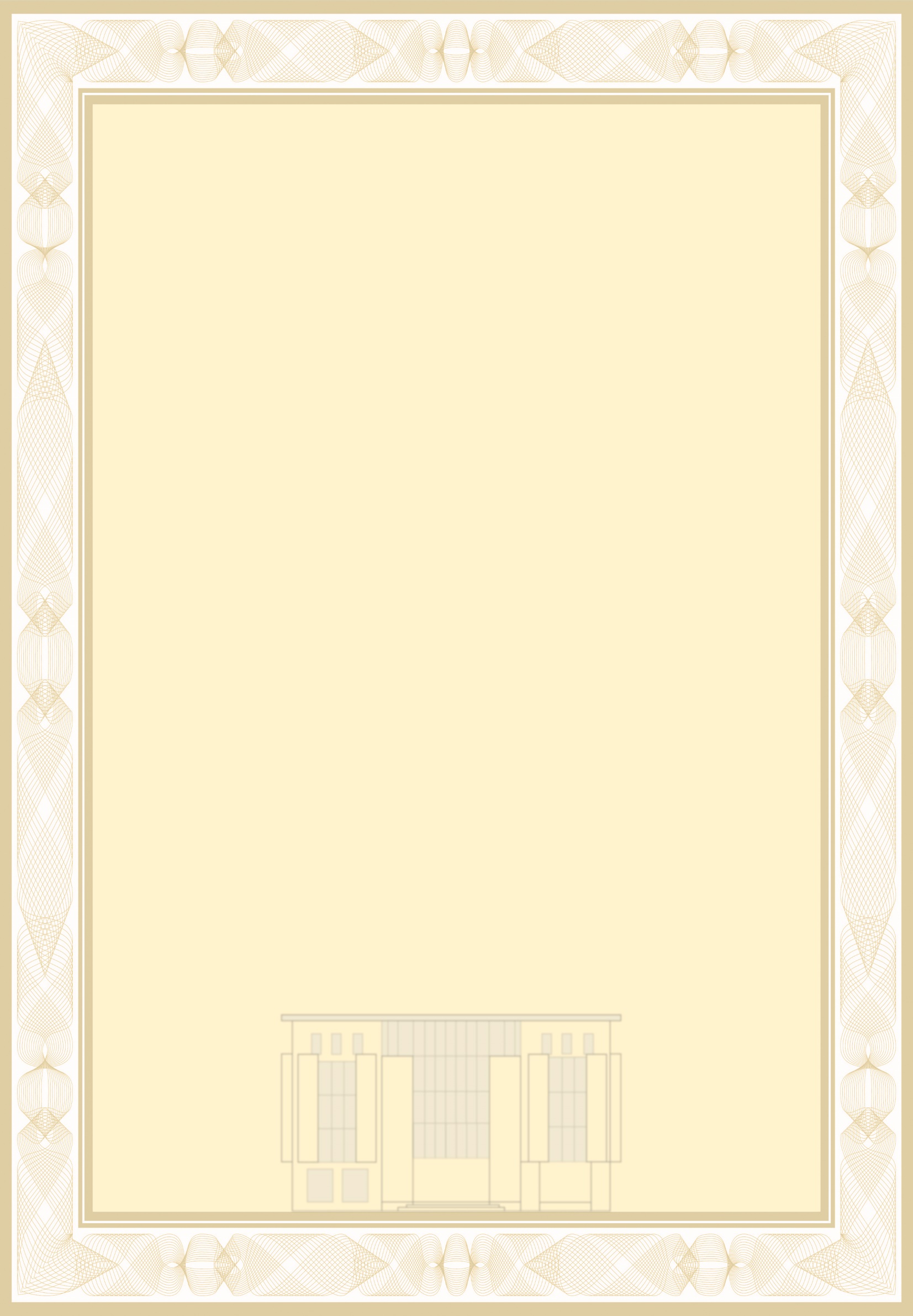 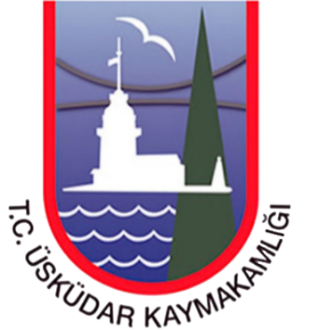 BAŞARI BELGESİ
ADI SOYADI
AHMET MEHMET

T.C. KİMLİK NO
1234567890

ÜNVANI
MEMUR

GÖREV YAPTIĞI KURUM
…. MÜDÜRLÜĞÜ
Görev yaptığınız süre zarfında, ifa edilen kamu hizmetlerinin kalitesinin yükseltilmesinde göstermiş olduğunuz üstün görev anlayışınız münasebetiyle sizi bu belge ile taltif ediyor, başarılı çalışmalarınızın devamını diliyorum.
Adem YAZICI
Üsküdar Kaymakamı
OLAĞANÜSTÜ GAYRET VE ÇALIŞMALARI İLE EMSALLERİNE GÖRE BAŞARILI GÖREV YAPMAK SURETİYLE;

Tarih: 
Sayı: 

Verilme Gerekçesi;
Kamusal fayda ve gelirlerinin beklenenin üzerinde artırılmasında,
Kamu kaynağında önemli ölçüde tasarruf sağlanmasında,
Sunulan kamu hizmetlerinin etkinlik kalitesinin yükseltilmesine katkıları sebebiyle,
Kamu zararının oluşmasının önlenmesinde ve önlenemez kamu zararlarının önemli ölçüde azaltılmasında,


Devlet memurları Kanununun 122’inci maddesine istinaden Üsküdar Kaymakamı
ADEM YAZICI tarafından verilmiştir.